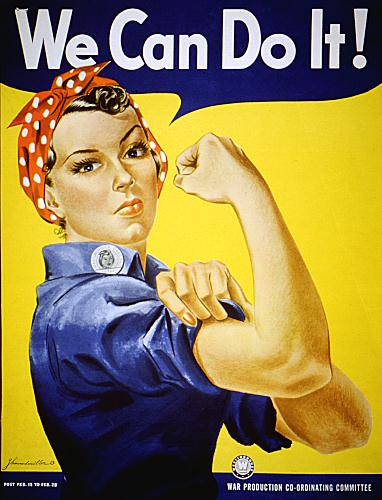 Do no harm . . . 
Stick out your arm!
Preventing influenza[Insert long-term care facility name here]
PUBLIC HEALTH DIVISIONImmunization Program
[Speaker Notes: The presenter will introduce him/herself and welcome all staff 
Also thank them for their dedication to residents and each other for participating in the learning session

Please Note** Long-term care populations are particularly vulnerable to influenza, and one of the best ways of protecting them is to avoid having potentially infected persons come into contact with them.]
Have you heard?
Influenza is referred to as “the flu”
Contagious respiratory illness
Symptoms vary
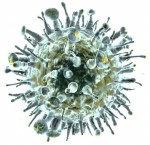 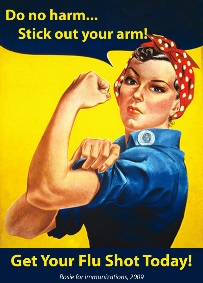 2
[Speaker Notes: Influenza is generally called the flu and is caused by the influenza viruses

Flu season is upon us and it is important for you to know that we here at [Insert Long-term Care Facility Name Here] have started our flu campaign

It is important to remember that the flu is contagious and symptoms vary (we’ll talk about the symptoms a little more in a bit) from mild to severe and are potentially life threatening, especially to our residents]
Have you heard?  2014-2015 Flu Season:
40,000,000 influenza illness
19,000,000 flu-associated medical visits
970,000 flu-associated hospitalizations

65 years and older?
8.3 million illnesses
4.7 million medical visits
758,000 hospitalizations  
90% of deaths
http://www.cdc.gov/flu/about/disease/2014-15.htm
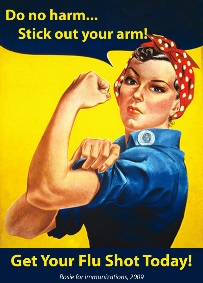 3
[Speaker Notes: The overall burden of influenza disease estimated across all age groups last season was 40 million flu illnesses, 19 million flu-associated medical visits, and 970,000 flu-associated hospitalizations (see Table 2). 

Rates of influenza-associated hospitalizations among people 65 and older were much higher than previous seasons resulting in an estimated 8.3 million illnesses, 4.7 million medical visits and 758,000 flu hospitalizations among people in that age group last season.

Approximately three quarters of the 2014–15 estimated hospitalizations (Table 2) occurred among adults aged ≥65 years. In many years >90% of influenza deaths also occur among persons ≥65 years of age (5,6). 

Nonetheless, persons aged ≥65 years accounted for 87% of all estimated hospitalizations prevented during 2014-2015.

http://www.cdc.gov/flu/about/disease/2014-15.htm]
Have you heard?
You are one of the most important defenses against the flu entering [Insert Long-term care facility name here]
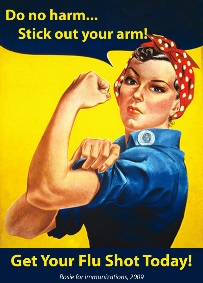 4
[Speaker Notes: Healthcare personnel are the most important key to reducing and preventing a flu outbreak at [Insert Long-term Care Facility Name Here] 
When a nursing home resident contracts influenza, odds are they were infected by staff or by a visitor as they are the captive audience. 

While the flu can limit you or I for a short time, it can be very serious for our residents. It can be disabling, exacerbate other medical conditions, and could lead to pneumonia and even death. You may be able to combat the flu, BUT your co-workers, family members, and residents may not.]
Have you heard?
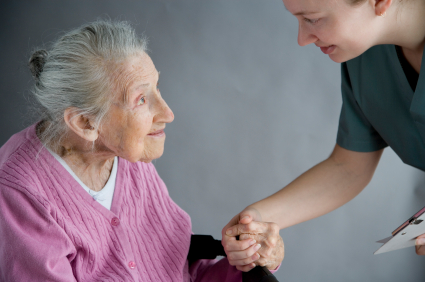 Who should get the shot
Long-term care residents
All long-term care staff
Family/visitors of residents
Persons aged 2 – 49 yrs. with high risk conditions
All persons > 50 years
Pregnant women
Children 6 months – 18 yrs 
Household contacts & caregivers of  children < 6 months
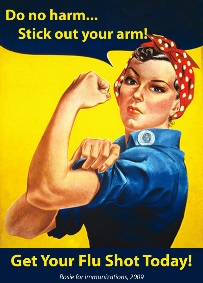 5
[Speaker Notes: When we look at who should receive the vaccine, it is clear that the residents and staff are at the top of the list.  It is important, as healthcare personnel, to receive the vaccine to protect yourselves, family members at home (especially those of you with small children), and of course, the residents.  We also can not forget those who work in the nursing home, such as housekeepers, managers, activities, and social services.

Healthy persons who are not pregnant between 2 – 49 yrs are able to receive LAIV (spray mist)]
Signs and symptoms of flu
Body aches 
Chills 
Dry cough 
Fever 
Headache 
Sore throat 
Stuffy nose
Silent carriers
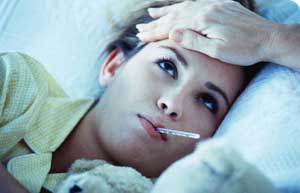 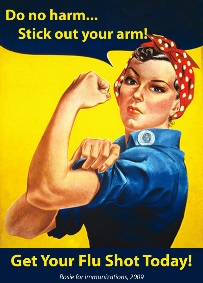 6
[Speaker Notes: If you get infected by the flu virus, you will generally feel symptoms 1 to 4 days later.  You can spread the flu to others before your symptoms start, and for another 3 to 5 days after your symptoms appear.  The symptoms start abruptly.  Signs and symptoms to watch for are: 
Body aches 
Chills 
Dry cough 
Fever 
Headache 
Sore throat 
Stuffy nose 
Fatigue
A fever can be high and usually begins to decline on the second or third day
Our elders are at higher risk for developing complications including pneumonia, dehydration, and exacerbation of their underlying conditions  

Silent Carriers:  Most flu cases are asymptomatic. Only 23% of people not vaccinated against influenza who had serologic evidence of infection also reported respiratory or flu-like symptoms. "A large number of well individuals mixing widely in the community might, even if only mildly infectious, make a substantial contribution to onward transmission. This might have important implications for the effectiveness of case isolation and social distancing measures in reducing overall transmission rates." *

*Clinical Advisor. March 18, 2014. Most flu cases asymptomatic.  Available at:  http://www.clinicaladvisor.com/web-exclusives/most-flu-cases-asymptomatic/article/338605/  .  Accessed 4 March 2016.]
Flu prevention
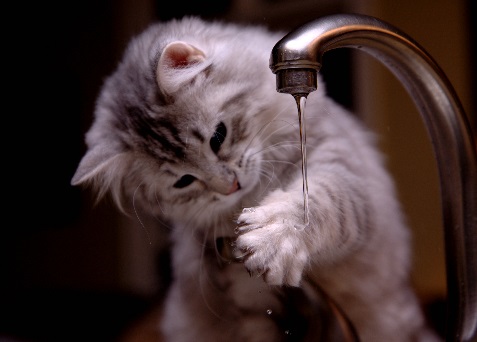 Get vaccinated
Your best protection
Practice good hygiene
Wash hands often
Cover your mouth / nose when you cough / sneeze
Put used tissues in waste basket
Clean your hands after you cough / sneeze
Avoid touching your face, eyes, nose or mouth
If you are diagnosed with the flu
Stay home
Avoid close contact with others, or wear a mask
Get rest and drink plenty of fluids
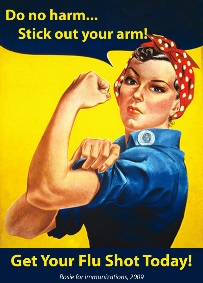 7
Misconceptions
“Getting the shot will cause the flu”
Reasons why many do not get immunized
“I’ve never gotten the flu, so I don’t need the vaccine”
“I got the shot last year”
“I hate needles”
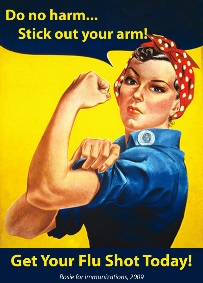 8
[Speaker Notes: There are many reasons why people do not get immunized and also misconceptions about the vaccine and I am here to address them today.

  If you have never gotten the flu, it does not mean that you will not get it this year.
  If you received the vaccine last year it does not guarantee that you will not get the flu this year.  Each year, a new vaccine is developed to cover the new influenza strains and that is why it is important to receive the vaccine yearly.
  The needle used is very fine and takes a short time to administer.  Remembering the benefits of receiving the vaccine: protecting yourself, family, and residents helps to ease the fear.
  You may feel some slight effects of the vaccine, but studies have shown that it reduces the chances of you contracting influenza.]
Did you know?
”A  study published in the Journal of the American Medical Association finds that getting the influenza vaccine lowers a person’s odds of a having heart attack, stroke, heart failure, or other major cardiac event—including death—by about a third over the following year.”

 “…can help protect against premature labor and delivery”

http://www.health.harvard.edu/blog/flu-shot-linked-to-lower-heart-attack-stroke-risk-201310236795
http://www.mayoclinic.org/diseases-conditions/heart-disease/in-depth/flu-shots/art-20044238
http://www.cdc.gov/flu/pdf/partners/flu-pregnancy-infographic.pdf
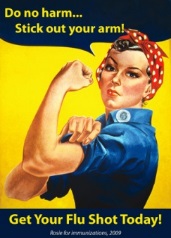 [Speaker Notes: There are many reasons why people do not get immunized and also a variety of misconceptions about the vaccine and I am here to address them today.
1. If you have never gotten the flu, it does not mean that you will not get it this year.
2. The needle used is very fine and takes a short time to administer.  Remembering the benefits of receiving the vaccine: protecting yourself, your loved one who lives here, other residents and your other family members, helps to ease the fear.
3. If you received the vaccine last year it does not guarantee that you will not get the flu this year.  Each year, a new vaccine with new strains is developed and that is why it is important to receive the vaccine yearly.
4. You may feel some slight effects of the vaccine, but studies have shown that it reduces the chances of you contracting influenza.]
Have you heard?
We will be offering the flu shot on

[Insert date and time(s) here]
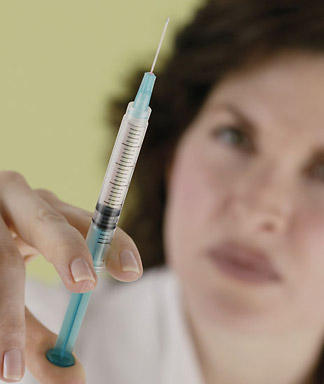 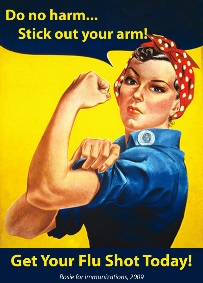 10
[Speaker Notes: We can not emphasize enough the importance of receiving the influenza vaccine to protect you, your family and the residents.
As staff we are a major carrier of the virus that can infect our elders

Along with the vaccine please remember that the flu is spread by:
Coughing or sneezing
Unclean hands 

To help stop the spread of germs, 
Cover your mouth and nose with a tissue when you cough or sneeze.
Frequent hand washing, especially after contact with residents who have contracted the flu. 
If you do not have a tissue, cough or sneeze into your upper sleeve, not your hands. 
Put your used tissue in the waste basket. 

Clean your hands after coughing or sneezing
Wash with soap and water.		or 
Clean with alcohol-based hand cleaner. 
Note: You may be asked to put on a surgical mask to protect others if an outbreak has occurred as to not infect others.]
What I can do to prevent the flu?
Stick out your arm!
Do no harm!
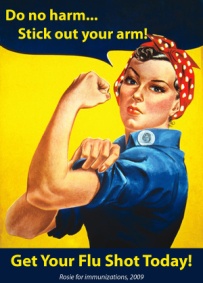 [Speaker Notes: We can not emphasize enough the importance of receiving the influenza vaccine to protect you, your family and the residents.
As staff we are a major carrier of the virus that can infect our elders

Along with the vaccine please remember that the flu is spread by:
Coughing or sneezing
Unclean hands 

To help stop the spread of germs, 
Cover your mouth and nose with a tissue when you cough or sneeze.
Frequent hand washing, especially after contact with residents who have contracted the flu. 
If you do not have a tissue, cough or sneeze into your upper sleeve, not your hands. 
Put your used tissue in the waste basket. 

Clean your hands after coughing or sneezing
Wash with soap and water.		or 
Clean with alcohol-based hand cleaner. 
Note: You may be asked to put on a surgical mask to protect others if an outbreak has occurred as to not infect others.]
Did you know?
Flu shots will be offered at
[Insert date and time(s) here]

And are also available at
Public Health Departments
Pharmacies
Most medical offices
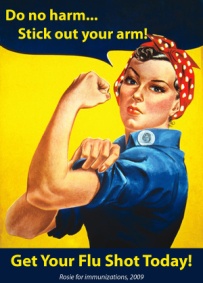 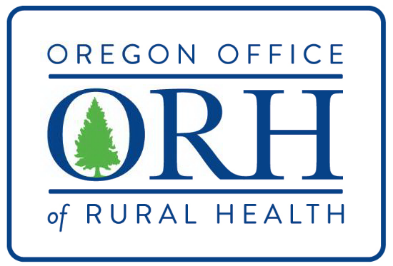 “This project is supported by the Health Resources and Services Administration (HRSA) of the U.S. Department of Health and Human Services (HHS) under grant number and title H54RH00049, Rural Hospital Flexibility Program for grant amount $5,000. This information or content and conclusions are those of the author and should not be construed as the official position or policy of, nor should any endorsements be inferred by HRSA, HHS or the U.S. Government.
[Speaker Notes: We can not emphasize the importance and difference you can make if you receive the vaccine.  Please mark your calendar, we will be vaccinating staff on [Inset date(s) and time(s) here].

Administrators and DONs should set an example and set the expectation at the start of the campaign.  Once effective method is to have leadership be the first to receive the vaccine in front of staff.]